CHE 102 Spring 2021
Lecture 19 c,d – Structure of Organic Compounds
Overview/Topics
Naming/Drawing Organic Molecules
Count 1-10
Main Chain/Side Chain (MC/SC)
Ending – MC vs SC
Rules for naming
Isomers
Skills to Master
Name/Draw molecules
Isomers
HW 19 c,d
Read
Chapter 19.8-19.9
Extra Handout on chemhaven.org – naming
Extra Handout on chemhaven.org – Review +
Extra Links on chemhaven.org
Highlight
Heading
Can you:
Memorize Table 19.1
Naming Organic Compounds
Goal = Unique Name
IUPAC Rules (old and new)
MC/LC
Main Chain/Longest Chain
Longest continuous chain of carbon atoms
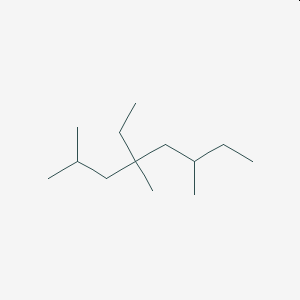 SC
Side Chain/Branch Chain
All other carbon, not in MC
Table 19.4
Counting Side Chains
Halogens
Counting 1-10
1 - meth
2 - eth
3 – prop
4 - but
5 - pent
6 - hex
7 - hept
8 - oct
9 - non
10 - dec
1 – 
2 – di
3 – tri
4 – tetra
5 – penta
F - Fluoro
Cl - Chloro
Br - Bromo
I - Iodo
Ending
Main Chain
Side Chain
Alkanes – ane
Alkenes – ene
Alkynes - yne
-yl
Can you:
Memorize Table 19.4 Left
Don’t memorize Right
Table 19.1 - ending
Rules for Naming Organic Molecules
Structure → Name
Name → Structure
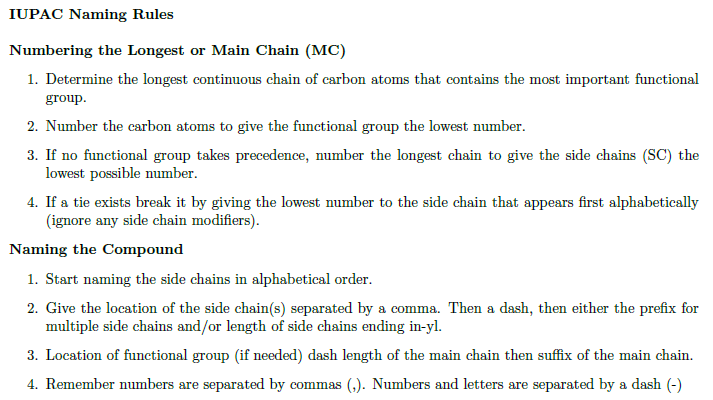 LC
FG
SC
Alpha
#,#-prefix_SC_yl MC_ending
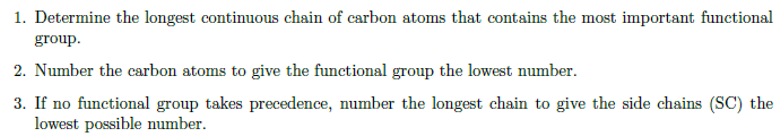 Example:
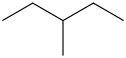 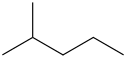 vs
Example:
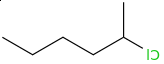 Cl
Example:
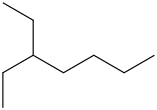 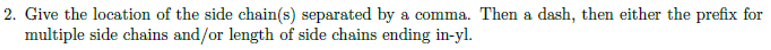 Example:
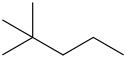 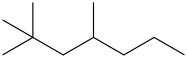 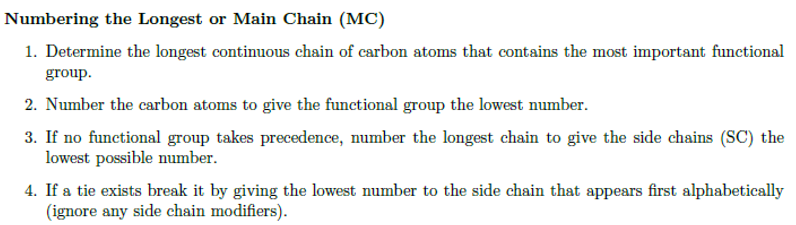 Example:
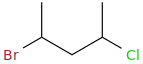 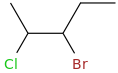 Example:
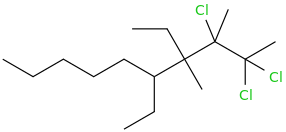 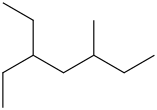 Name to Structure
“Easier”
Reverse Order
Example:
3,4-diethyloctane
2-methyl-3-chlorohexane
Things we will ignore!
SC on SC
Cyclic Compounds
Special Groups on SC (Table 19.4)
Common Mistakes
Forget di/tri/tetra
Lowest Number
Alphabetization
Forgetting dash/comma
Extra Practice
Online at www.chemhaven.org/che102
Printable Practice also
Practice Exams
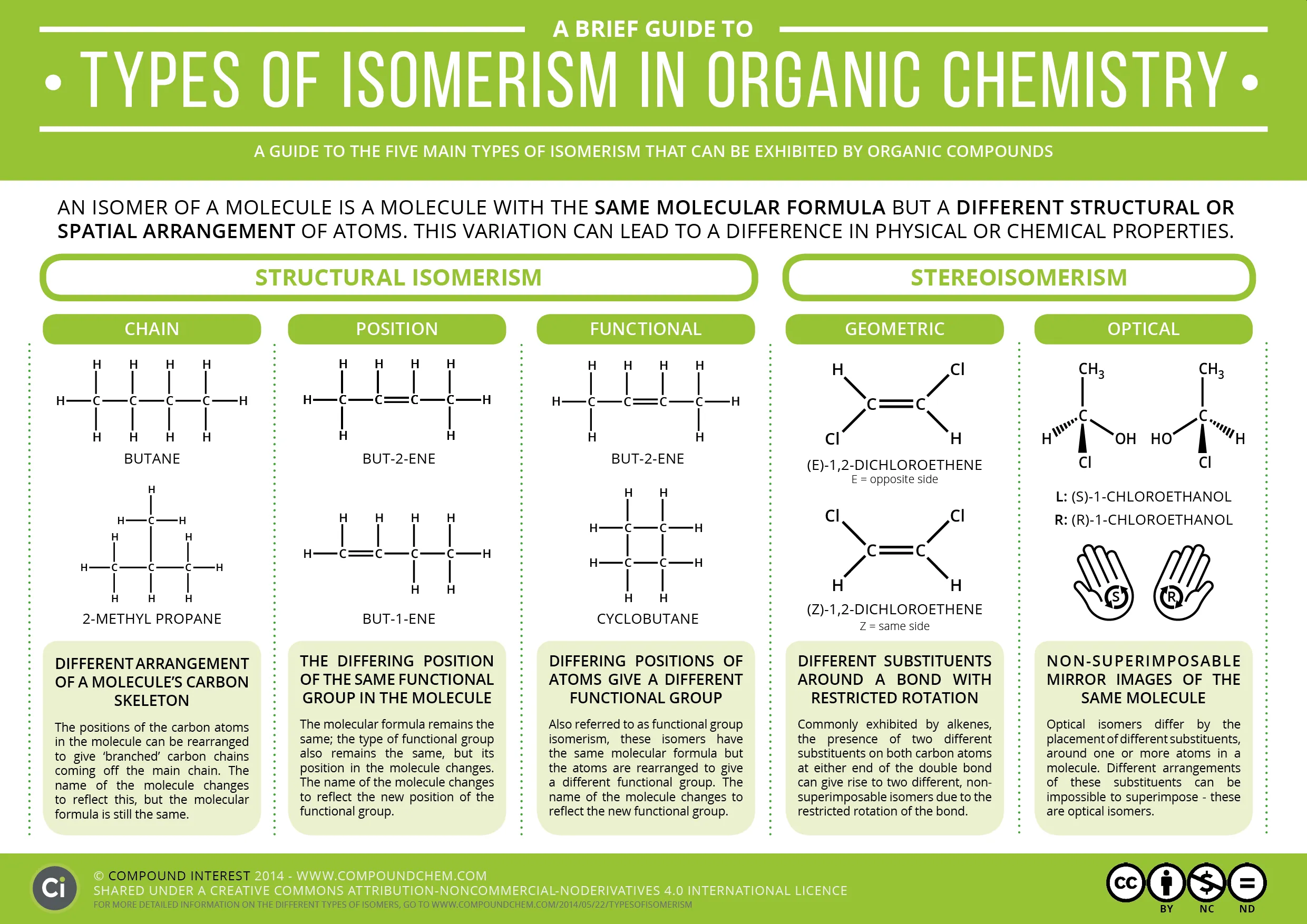 Ch. 19
Ch. 20
Ch. 26
https://www.compoundchem.com/2014/05/22/typesofisomerism/
Isomers
Many different types
Ch. 19 – Constitutional
Ch. 20 – Geometric (Cis/Trans)
Ch. 26 – Stereoisomers (D/L)
Constitutional – same formula, different structure
                                    different P and C properties
3 Different Types
Chain
Positional (of FG)
Functional Group (ex: alcohol/ether etc)
C4H10
Example:
General Rules for Drawing Constitutional Isomers
Move FG or Halogen to all unique positions
Remove 1C (shorten MC), move methyl group around
Rinse and repeat
Name molecules (double check uniqueness)
C4H9Cl
Example:
Example:
C4H10
You Try It:
All isomers of hexane (C6H14) – 5 Total
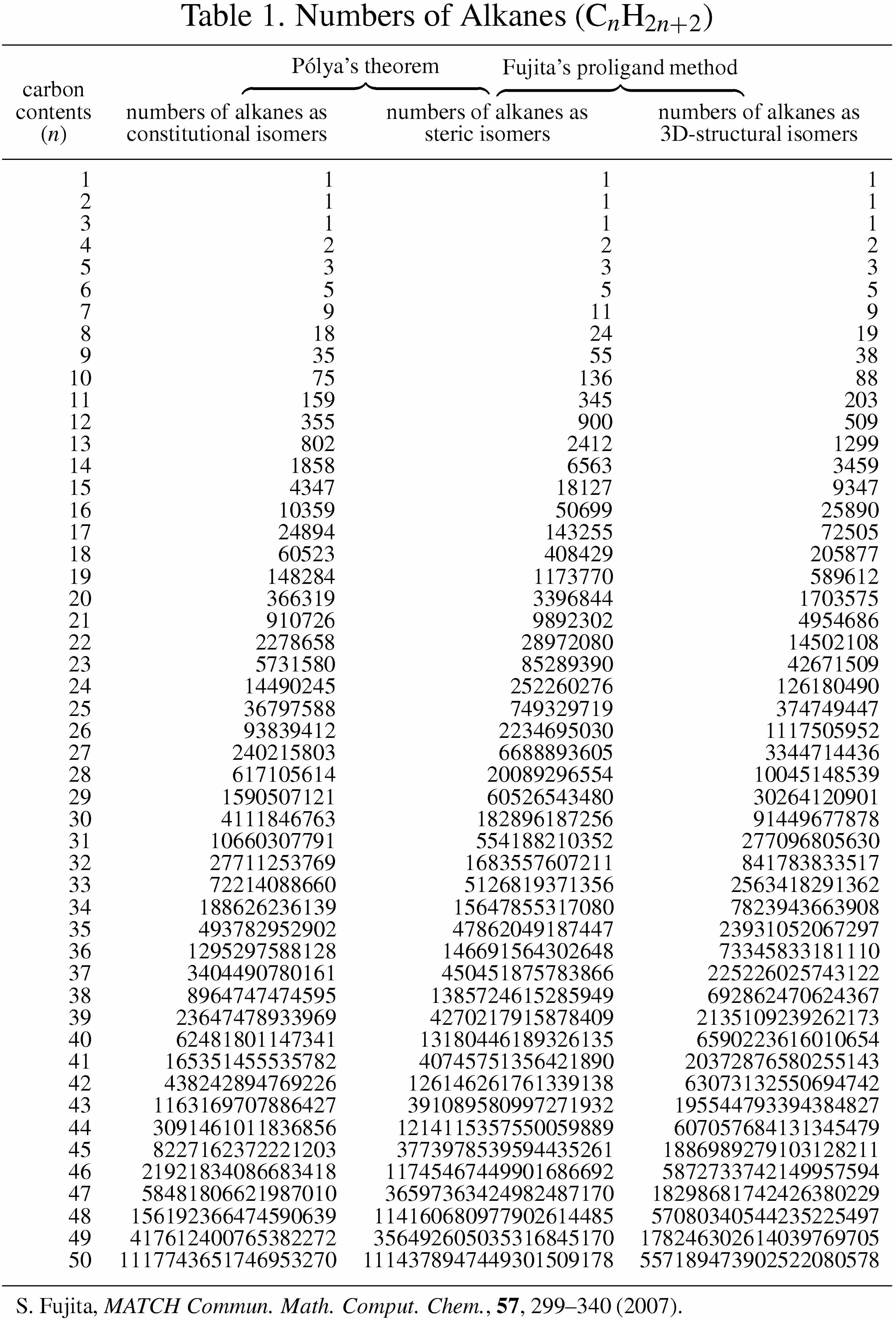 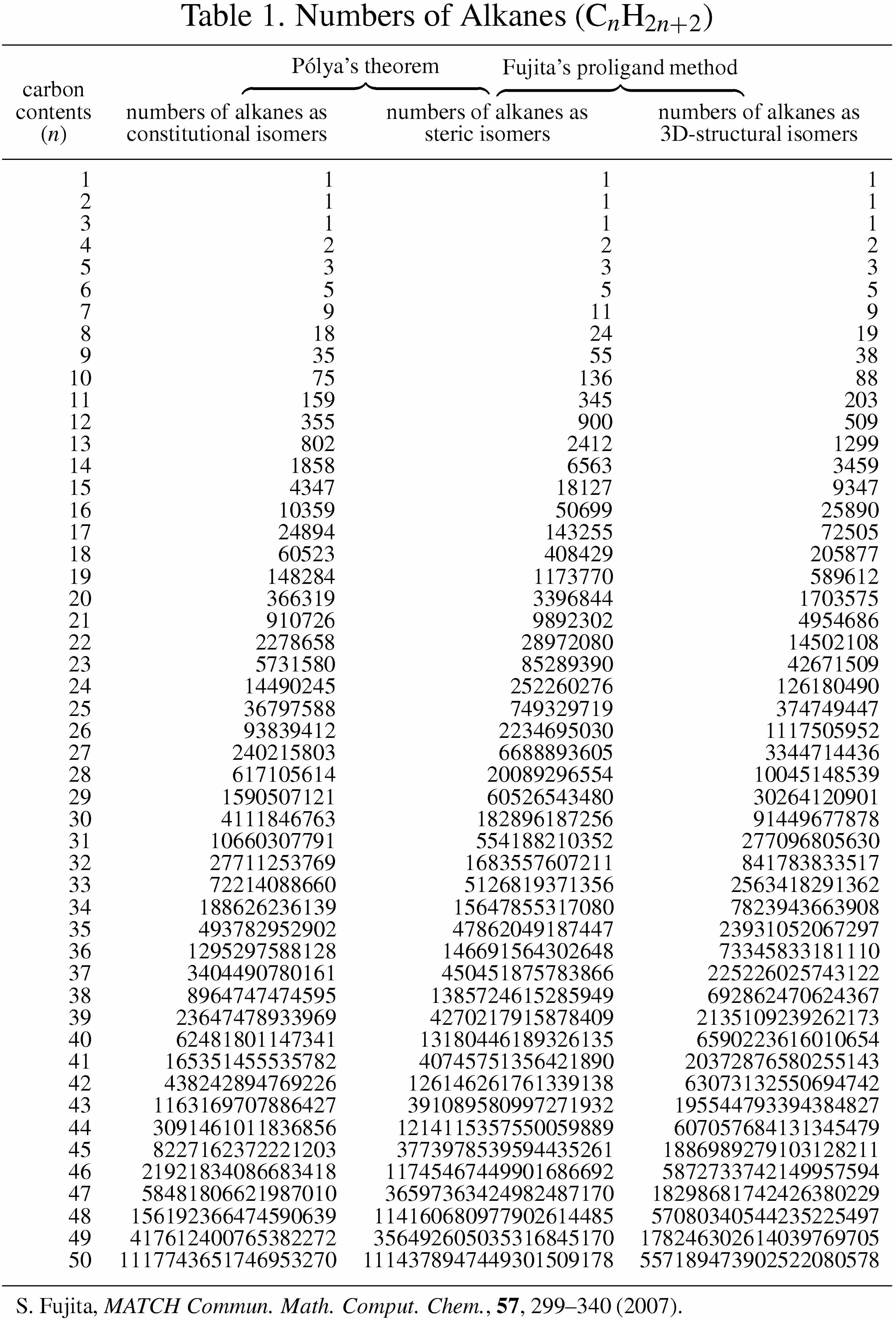 1.1 ×1018
Extra
Tuesday
Handout – Drawing Molec.
Handout – Review + Ch. 19
Links – Drawing Molec.
EP on Condensed/Lewis/Line
EP on Naming/Drawing
Read Lab 20 – Review of LS
Wednesday
Read 19.8-19.1
Memorize Table 19.9 (left side)
Due: HW 19 a,b
Thursday
Finish Lab 20
Due: Lab 20
Friday
No class
Due: HW 19 c,d